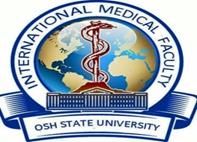 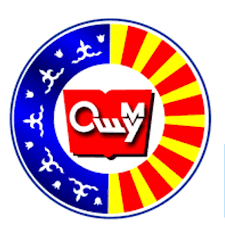 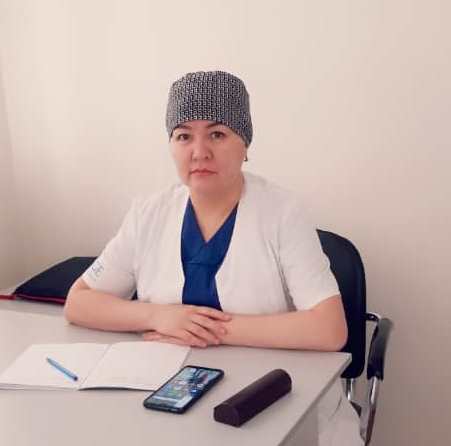 Begmatova Damira Sharabidinovna   PhD in Medicine Obstetrics and Gynecology, obstetrician-gynecologist and a teacher in the department «Clinical disciplines 2» in IMF of OshSU
PERSONAL INFORMATION
Born in 1975 , kyrgyz.

Doctor of Philosophy ( Ph .D ) in Medicine - Specialization: Obstetrics and Gynecology at INTERNATIONAL ACADEMY OF SCIENCES, EDUCATION, INDUSTRY AND ARTS in Mountain View, California, USA, 2016.

Clinical work experience is 22 years, including 4 years of pedagogical work experience  in IMF of OshSU.

Field of professional activity: obstetrics and gynecology.
Education
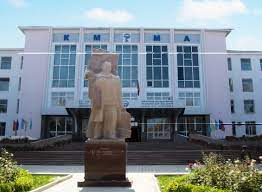 In 1999 graduated from the KSMA, Faculty of General Medicine. 

From 1999-2001 passed 2 years of clinical residency in specialty – obstetrician-gynecologist at Republican Center For Continuous Training Of Medical And Pharmaceutical Workers. 

From 2005-2006 completed specialization in the cycle of family medicine with a certificate «Family doctor» at Kyrgyz State Medical Institute for Retraining and Upgrading to Validation.

In 2013 participated in the seminar «Effective treatment of women who use drugs: key problems related to HIV and pregnancy»  in Salzburg Open Medical Institute, Austria.
Advanced  training
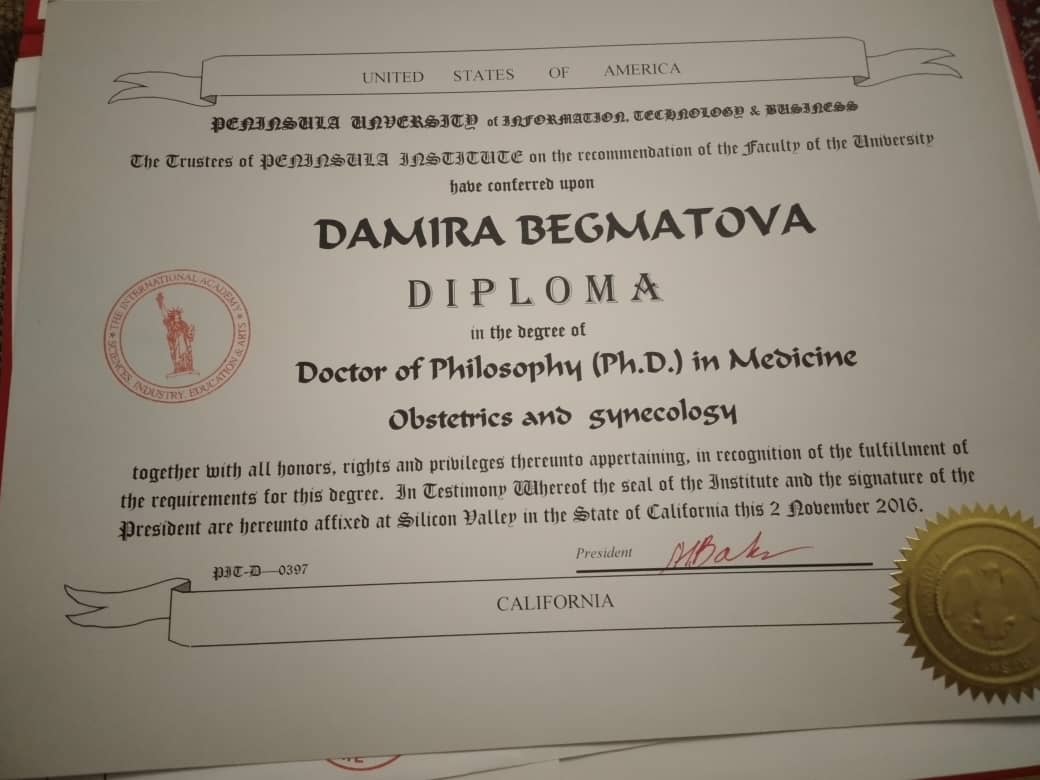 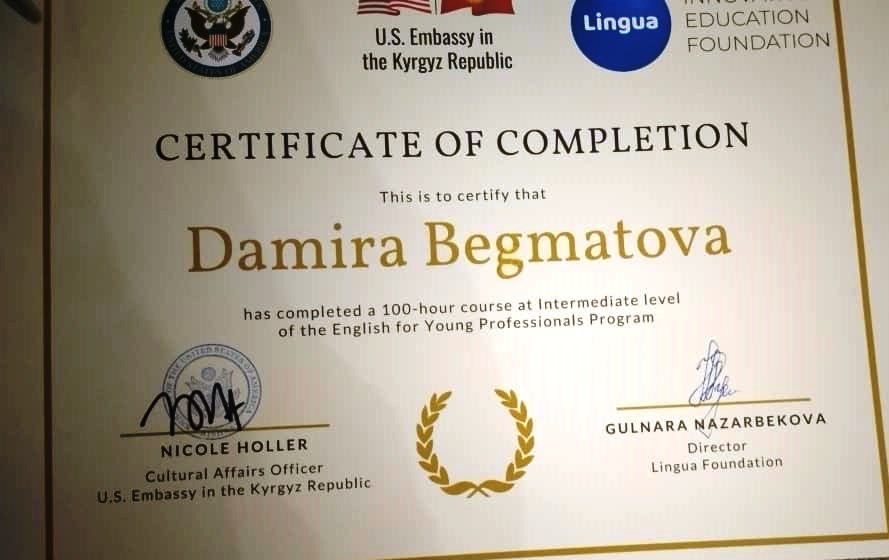 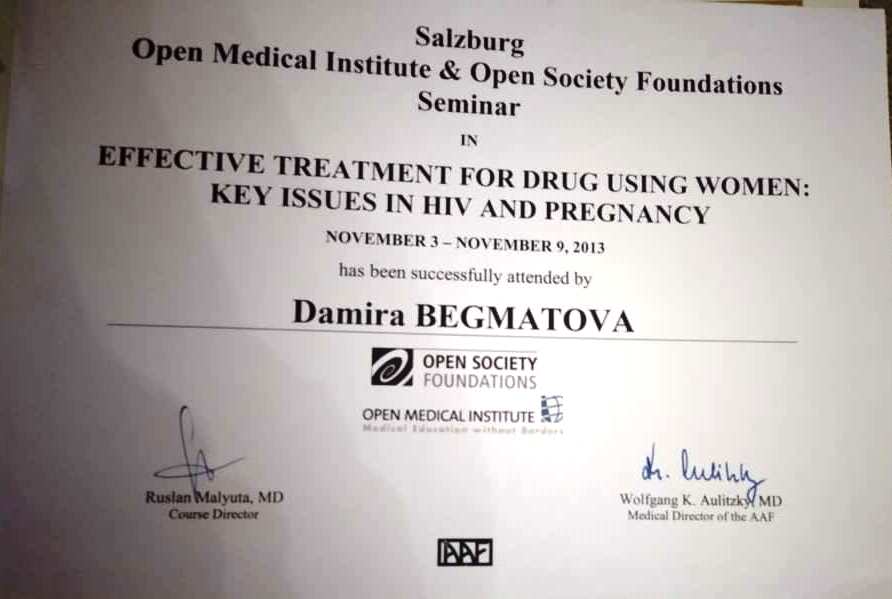 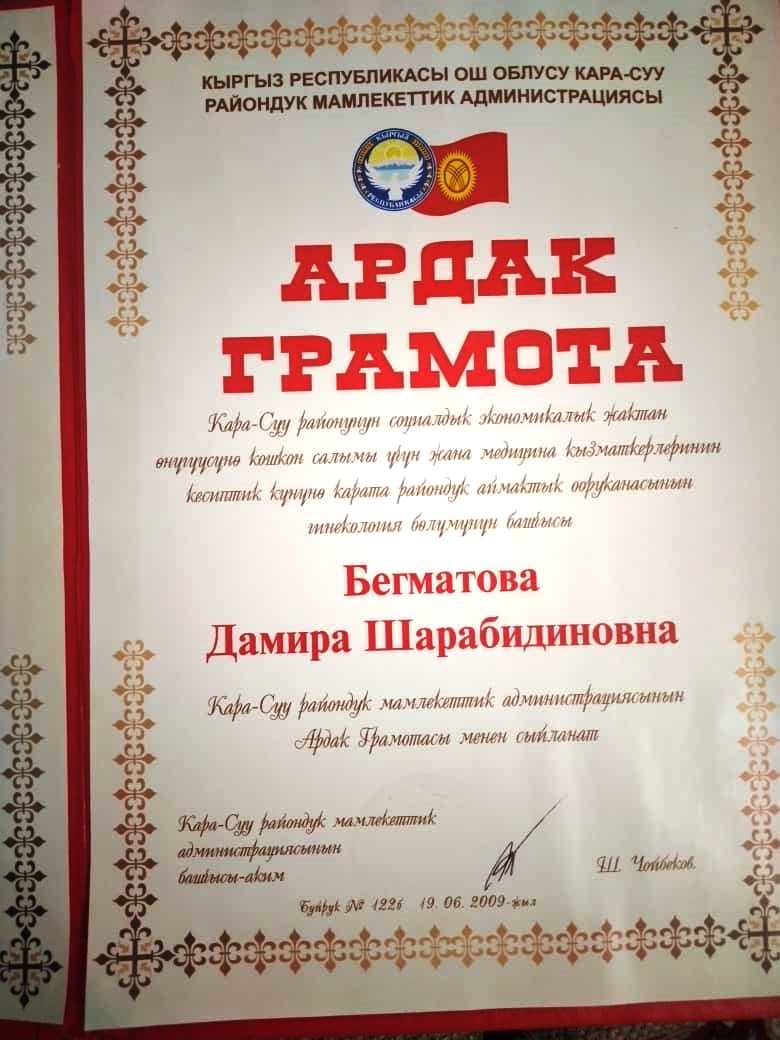 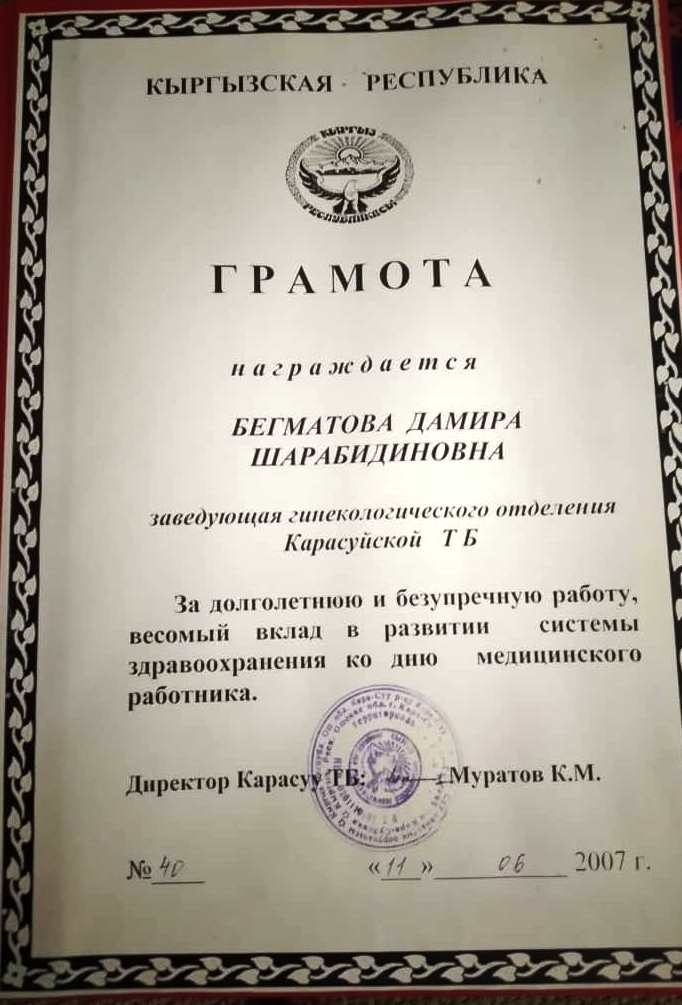 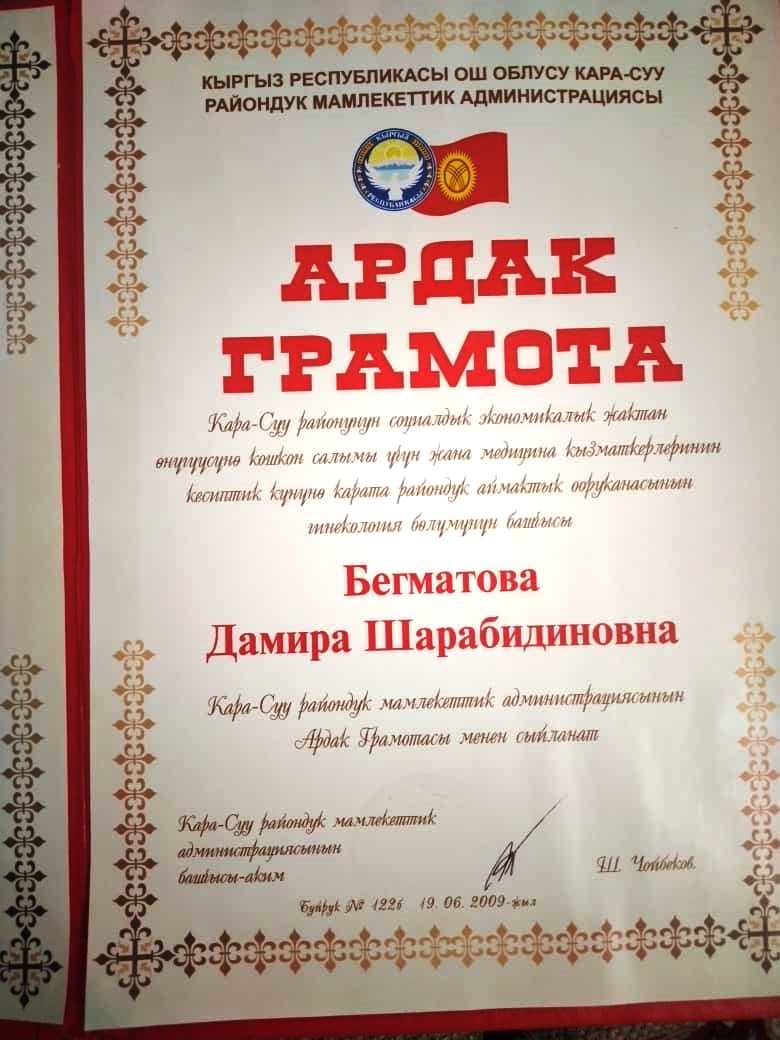 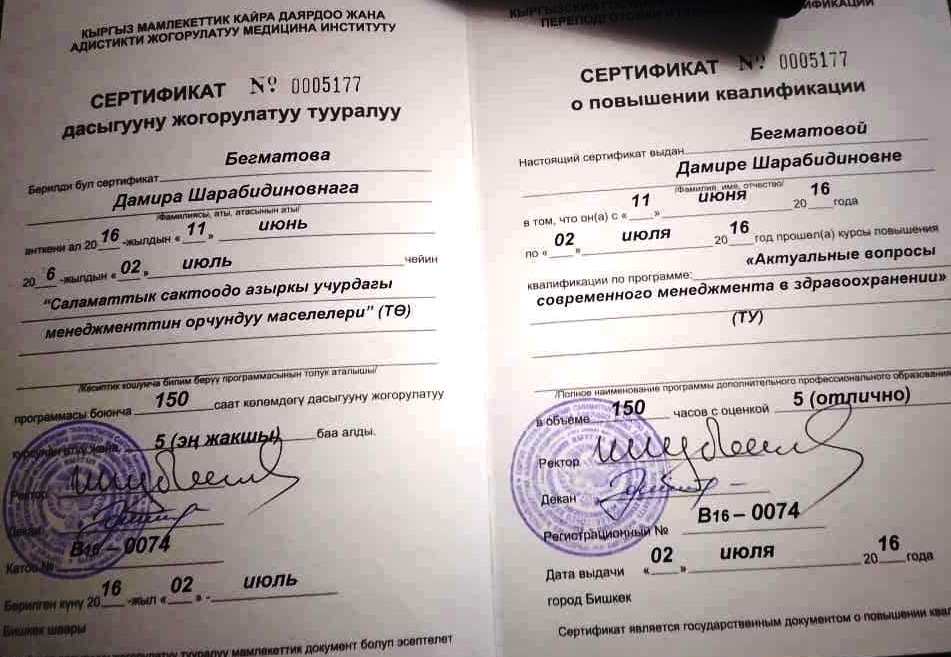 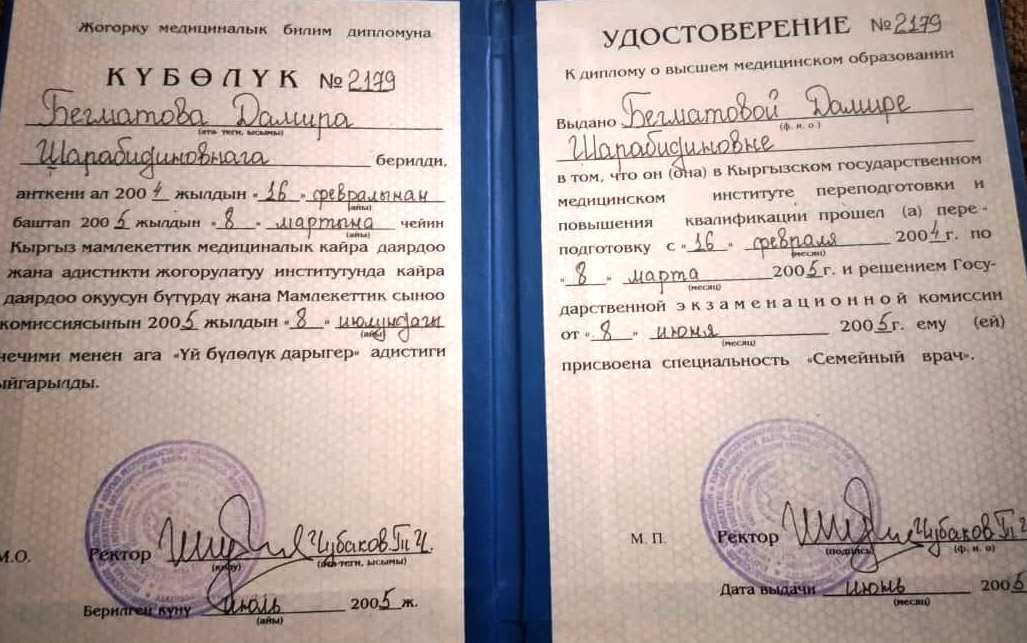 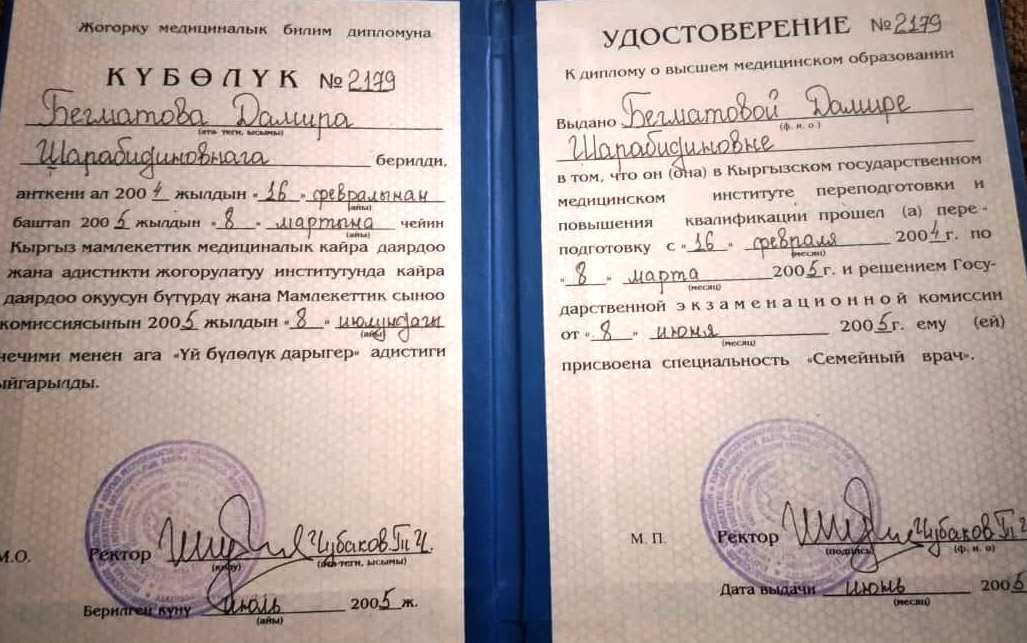 Work experience
2001 – 2003 - obstetrician-gynecologist in family medicine center «Zhany-Turmush» Kara-Suu region, Osh oblast.  
2003 – 2006 – Family physician team leader in family medicine center «Ishkavan» Kara-Suu region, Osh oblast. 
2006 – 2013 – Head of the gynecological department in Kara-Suu Territorial Hospital, Kara-Suu region, Osh oblast. 
2014 – 2016 – Director of Family medical center in Kara-Suu region, Osh oblast.
From December 2016 – obstetrician-gynecologist in Private Maternity hospital named by "KALMAMATOV“, Osh. 
From September 2016 – teacher in the department «Clinical disciplines 2» in IMF of OshSU, Osh.
Working with students
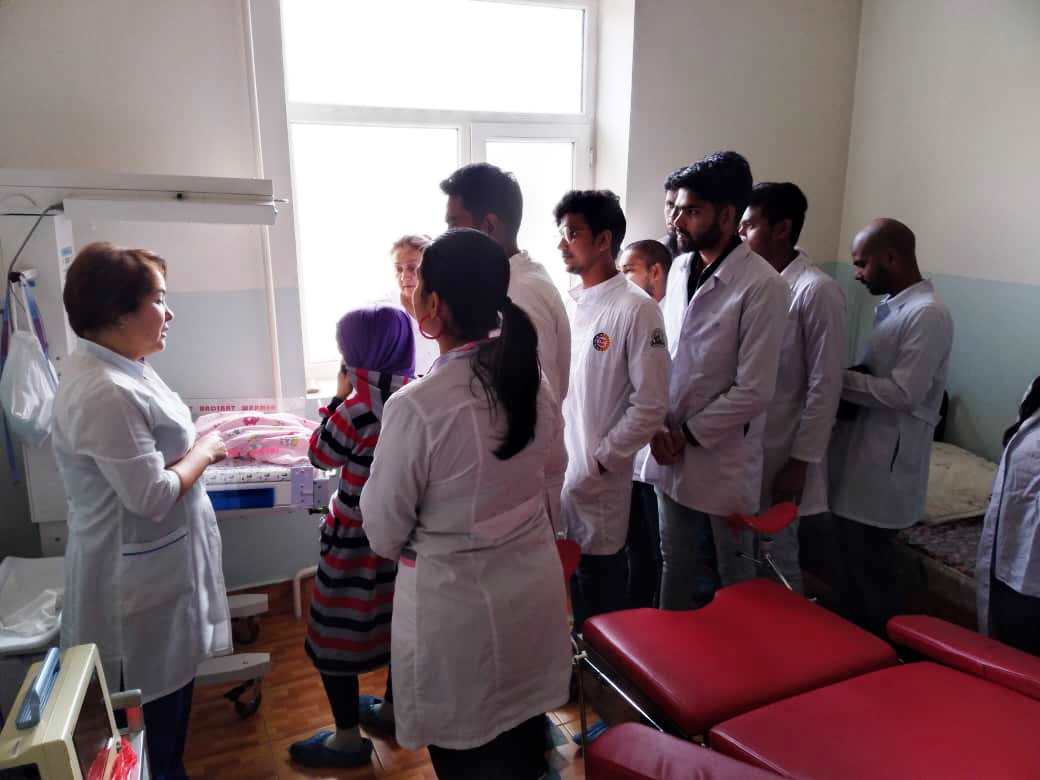 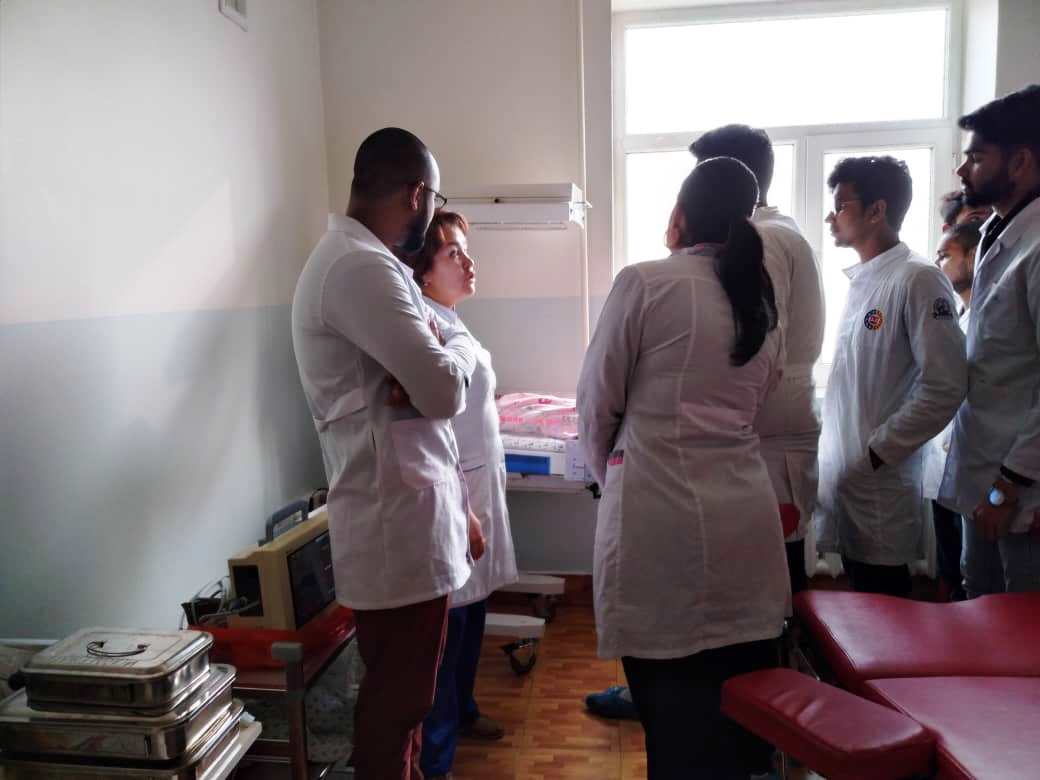 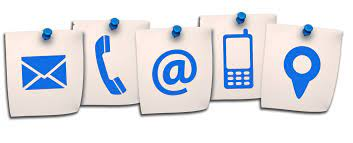 Contact information
Phone number: +996 554 748 075

E-mail: damirabegmatova3@gmail.com